МБОУ Школа № 51 г.о.Самара
Технология деятельностного метода обучения
Учитель начальных классов:
Лимонова О.А.
Самара, 2016 год
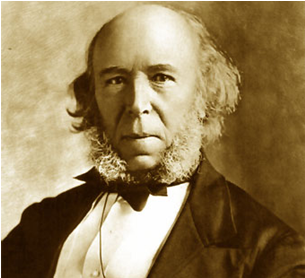 «Великая цель образования-это не знания, а действия!»                                                                           Герберт Спенсер
Я слышу – я забываю,   я вижу – я запоминаю, я делаю – я усваиваю”.
                           Китайская мудрость.

Инструментом  учителя может стать деятельностный метод обучения.
Метод обучения, при котором ребенок не получает знания в готовом виде, а добывает их сам в процессе собственной учебной деятельности называется деятельностным методом.
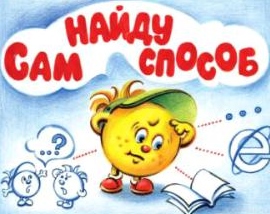 Что  же  представляет  собой  учение  как  деятельность? 
        Термин  «ДЕЯТЕЛЬНОСТЬ»  определяет  любую  
активность,  любую  работу  человека.
        Осмысленная  и  целенаправленная  деятельность  школьников  по  овладению  знаниями  определяется  как  учебная  деятельность.
        Учебная  деятельность  не  дана  ребёнку  с  самого 
 начала,  её  нужно  построить  и,  как  всякая 
 деятельность,  учение  выполняется  на  основе  определённой  процедуры.
Что же  означает деятельностный подход?
Деятельностный подход к обучению предполагает:
• наличие у детей познавательного мотива (желания узнать, открыть, научиться) и конкретной учебной цели (понимания того, что именно нужно выяснить, освоить); • выполнение учениками определённых действий для приобретения недостающих знаний;• выявление и освоение учащимися способа действия, позволяющего осознанно применять приобретённые знания;• формирование у школьников умения контролировать свои действия – как после их завершения, так и по ходу;• включение содержания обучения в контекст решения значимых жизненных задач.
Типология уроков
в дидактической системе деятельностного метода

Уроки деятельностной направленности по целеполаганию можно распределить на четыре группы:
уроки «открытия» нового знания;
уроки рефлексии;
уроки общеметодологической направленности;
уроки развивающего контроля.
1. Урок «открытия» нового знания.
Деятельностная цель: формирование способности учащихся к новому способу действия.
Образовательная цель: расширение понятийной базы за счет включения в нее новых элементов.

2. Урок рефлексии.
Деятельностная цель: формирование у учащихся способностей к рефлексии коррекционно-контрольного типа и реализации коррекционной нормы (фиксирование собственных затруднений в деятельности, выявление их причин, построение и реализация проекта выхода из затруднения и т.д.).
Образовательная цель: коррекция и тренинг изученных понятий, алгоритмов и т.д.
3. Урок общеметодологической направленности.
Деятельностная цель: формирование способности учащихся к новому способу действия, связанному с построением структуры изученных понятий и алгоритмов.
Образовательная цель: выявление теоретических основ построения содержательно-методических линий.
4. Урок развивающего контроля.
Деятельностная цель: формирование способности учащихся к осуществлению контрольной функции.
Образовательная цель: контроль и самоконтроль изученных понятий и алгоритмов.
Структура урока введения нового знания
I. Мотивирование к учебной деятельности
       (1-2 минуты)
    Цель: включение обучающихся в деятельность на личностно-значимом уровне.
     Данный этап процесса обучения предполагает осознанное вхождение учащегося в пространство учебной деятельности на уроке. С этой целью на данном этапе организуется его мотивирование к учебной деятельности, а именно:
актуализируются требования к нему со стороны учебной деятельности (“надо”);
создаются условия для возникновения внутренней потребности включения в учебную деятельность (“хочу”);
устанавливаются тематические рамки (“могу”).
 Приёмы  работы:
учитель в начале урока высказывает добрые пожелания детям,  предлагает пожелать друг другу удачи (хлопки в ладони);
учитель предлагает детям подумать, что пригодится для успешной работы, дети высказываются;
девиз, эпиграф («С малой удачи начинается большой успех» и др.)
II. Актуализация и фиксирование индивидуального затруднения в пробном учебном действии  
  (4-5 минут)
Цель: повторение изученного материала, необходимого для «открытия нового знания», и выявление затруднений в индивидуальной деятельности каждого обучающегося.
Возникновение проблемной ситуации
Методы постановки учебной проблемы: 
побуждающий, подводящий  диалоги;
мотивирующий  приём  «яркое пятно» - сказки, легенды, фрагменты из художественной  литературы,  случаи из истории, науки, культуры, повседневной жизни, шутки и др.)
III. Постановка учебной задачи 
   (4-5 минут) 
Цель: обсуждение затруднения («Почему возникли затруднения?», «Чего мы ещё не знаем?»)
 
На данном этапе учитель организует выявление учащимися места и причины затруднения. Для этого учащиеся должны:
восстановить выполненные операции и зафиксировать (вербально и знаково) место - шаг, операцию, где возникло затруднение;
соотнести свои действия с используемым способом действий (алгоритмом, понятием и т.д.) и на этой основе выявить и зафиксировать во внешней речи причину затруднения - те конкретные знания, умения или способности, которых недостаточно для решения исходной задачи и задач такого класса или типа вообще.
IV. Открытие нового знания (построение  проекта выхода из затруднения)
     (7-8 минут)
На данном этапе учащиеся в коммуникативной форме обдумывают проект будущих учебных действий: ставят цель (целью всегда является устранение возникшего затруднения), согласовывают тему урока, выбирают способ, строят план достижения цели и определяют средства - алгоритмы, модели и т.д. Этим процессом руководит учитель: на первых порах с помощью подводящего диалога, затем – побуждающего, а затем и с помощью исследовательских методов.
V. Первичное закрепление 

(4-5 минут) 
Цель: проговаривание нового знания,  (запись в виде опорного сигнала)
фронтальная работа, работа в парах;
комментирование, обозначение знаковыми символами;
VI. Самостоятельная работа с самопроверкой по образцу (эталону)  
   (4-5 минут)
Каждый должен для себя сделать вывод о том, что он уже имеет.
Письменно выполняется небольшая по объёму самостоятельная работа (2-3 типовые задания). 
Самоконтроль, самопроверка.
VII.   Включение нового знания в систему знаний и повторение  

  (7-8 минут)
Сначала детям предлагаются задания, которые содержат
новый алгоритм, новое понятие.
Затем предлагаются задания, в которых новое знание используется  вместе с изученными ранее.
VIII. Рефлексия учебной деятельности на уроке (итог) -
   (2-3 минуты)
Цель: осознание обучающимися  своей учебной деятельности, самооценка результатов своей деятельности и всего класса.
Вопросы:
Какую задачу ставили на уроке?
Удалось решить поставленную задачу?
Каким способом?
Какие получили результаты?
Что нужно сделать ещё?
Где можно применить новые знания?
Что на уроке у вас хорошо получилось?
Над чем ещё надо поработать? 
и другие.
Таким образом, в процессе обучения деятельностный подход - это своего рода философия образования, методологический базис, на котором строятся различные системы развивающего обучения или образования со своими конкретными технологиями, приемами и теоретическими особенностями.
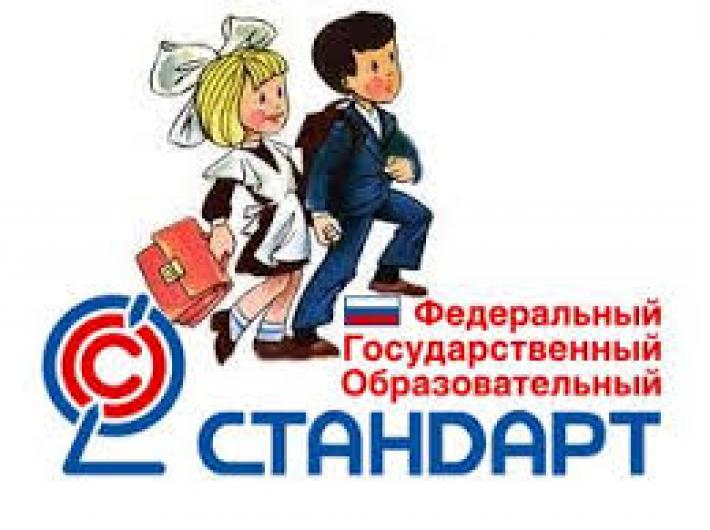